Педагогический анализ и самоанализ занятия (мероприятия)
Подготовила: старший методист Гольдварг И.П.
МБУ ДО г. Иркутска ДДТ № 1
Дополнительное образование
Дополнительное образование направлено на всестороннее удовлетворение образовательных потребностей человека в интеллектуальном, духовно-нравственном, физическом и (или) профессиональном совершенствовании и не сопровождается повышение уровня образования 
(273-ФЗ, ст. 2, ч.14).
Цель дополнительного образования
обеспечить целостное развитие личности обучающегося
Главное
социализация
профориентация
Педагогу
;
Формировать сферу «Я»
самоконтроль
Критерии
самоанализ
самооценивание
САМОАНАЛИЗ
Критерии
Повышение компетентности
С
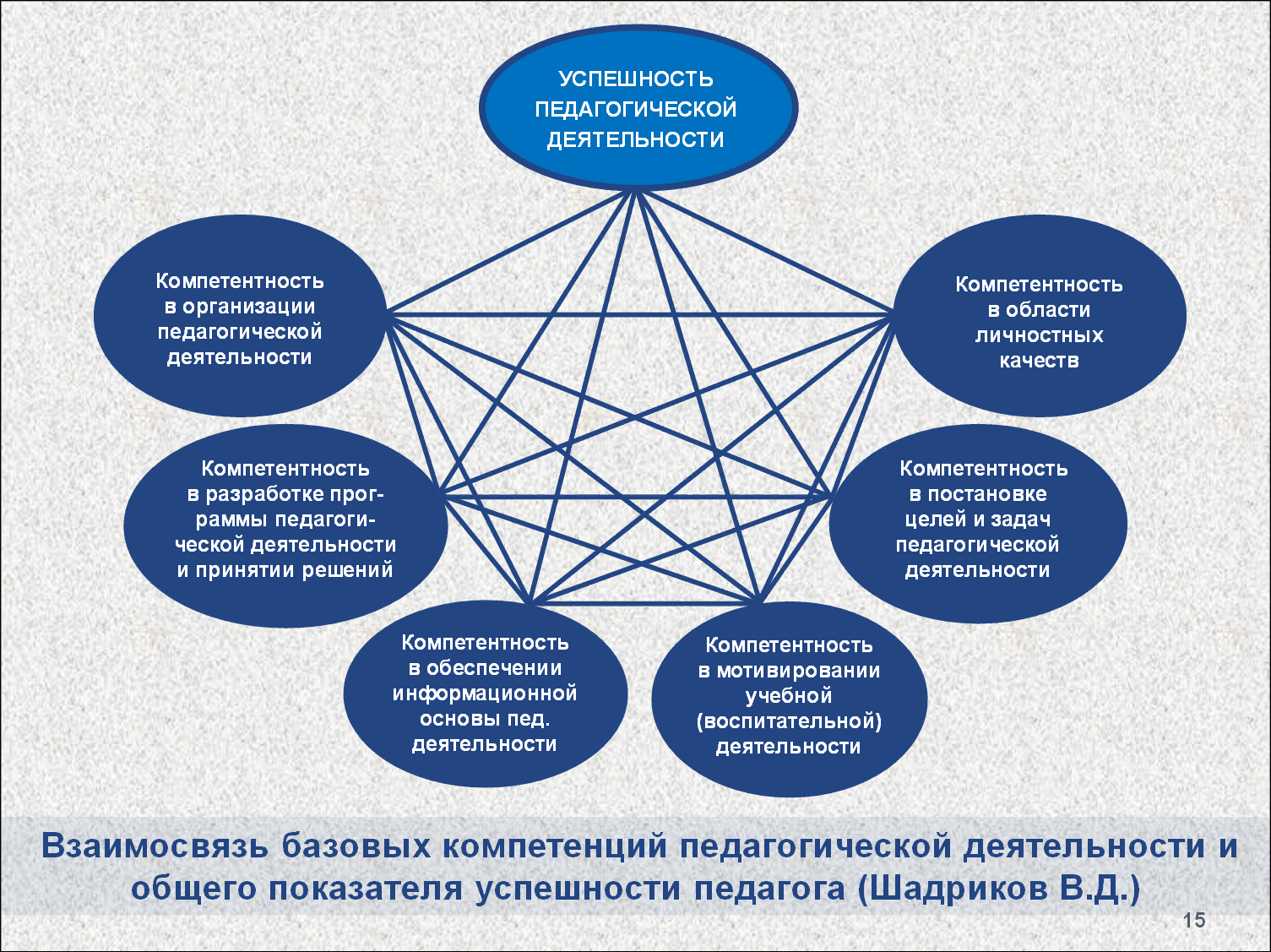 Функции
Ф
Задачи самоанализа
Задачи
Зачем?
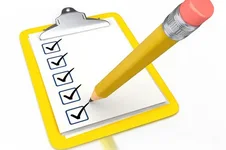 Самоанализ дает полное представление о работе педагога и результативности его деятельности, содержит выводы о причинах успехов и проблемных ситуациях, наметить пути устранения.
Анализ
«мысленное расчленение изучаемого предмета на его элементы и исследование каждого элемента отдельности как части целого»
(Кондаков Н.И. Логический словарь. – М., 1971)
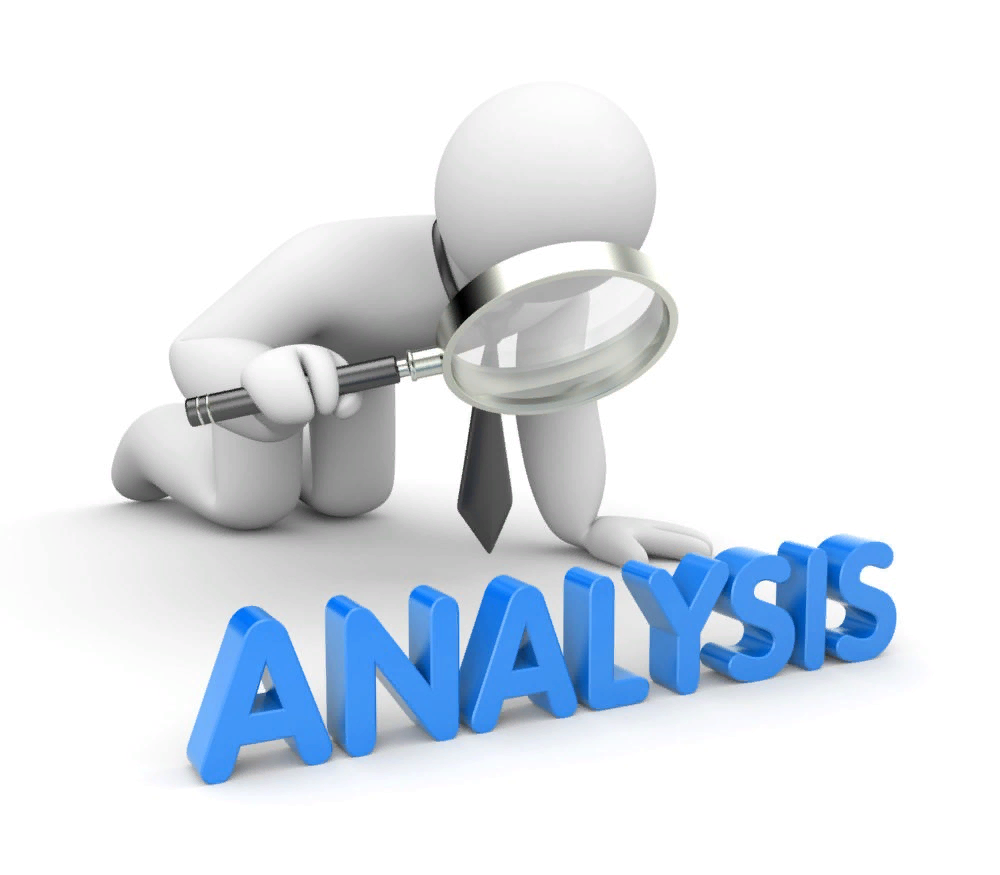 ???????
какие цели должны быть поставлены при изучении данной темы (знания, умения, навыки)?
 какие организационные формы обучения соответствуют содержанию занятия и подготовки детей? 
какую роль играет данная тема в учебном курсе?
 какими знаниями, умениями, навыками овладеют дети?
 какие формы контроля целесообразны?
Типы анализа занятий
комплексный – это система аспектных анализов, всестороннее рассмотрение занятия в объединении в единстве целей, задач, содержания, методов, форм организации учебного процесса; разбор всех аспектов занятия: содержательного, дидактического, психологического, воспитательного, методического, организационного.
Типы анализа занятий
аспектный анализ – предполагает более глубокое рассмотрение одной стороны занятия; может быть, например, дидактическим или организационным и т.п.
Типы анализа занятий
структурный анализ (поэтапный) – выделение и оценка доминирующих структур (элементов) занятия, их целесообразность, обеспечивающая развитие познавательных способностей обучающихся.
Вопросы для самоанализа
1. Цели (задачи) занятия
В чем заключается основной замысел проведенного мною занятия? Как он связан с групповыми и индивидуальными особенностями обучающихся, состоянием и результатами учебно-воспитательного процесса в коллективе? Какие цели (задачи) планировал(а) достичь (решить) в ходе занятия?
2. Содержание и организация учебного занятия
Насколько удачно я сумел(а) избрать содержание учебного материала, тип и форму занятия, приемы и способы организации учебного взаимодействия? Соответствовали ли они принципам личностно-ориентированного подходам, целям (задачам) занятия?
Вопросы для самоанализа
3. Технология работы педагога
Какие технологические приемы я использовал(а) для того, чтобы на занятии:
- актуализировать и обогатить субъектный опыт обучающихся;
- стимулировать проявление ими инициативы и самостоятельности;
- создавать для обучающихся ситуации выбора учебных заданий и форм их выполнения;
- учитывать индивидуальный темп и стиль учебной деятельности обучающихся?
4. Результативность проведенного занятия
Удалось ли мне реализовать замысел занятия, достичь (решить) поставленные мной цели (задачи)? Насколько проведенное занятие было направлено на:
- становление и проявление индивидуальности обучающихся;
- развитие творческих способностей обучающихся;
- формирование положительной Я-концепции личности обучающихся;
- выработку у детей индивидуального стиля познания и поведения.
В чем заключаются достоинства и недостатки моего занятия? Что не удалось решить при его проведении? 
Как можно исправить недостатки занятия?
Варианты схем самоанализа
Примерный вопросник для проблемно-ориентированного самоанализа занятия.
Примерная схема самоанализа занятия в объединении в системе дополнительного образования.
Примерная схема самоанализа педагогом своих профессиональных и личностных качеств по результатам проведения занятия.
Схема самоанализа массового мероприятия.
Схема самоанализа занятия.
СПАСИБО ЗА ВНИМАНИЕ!!!
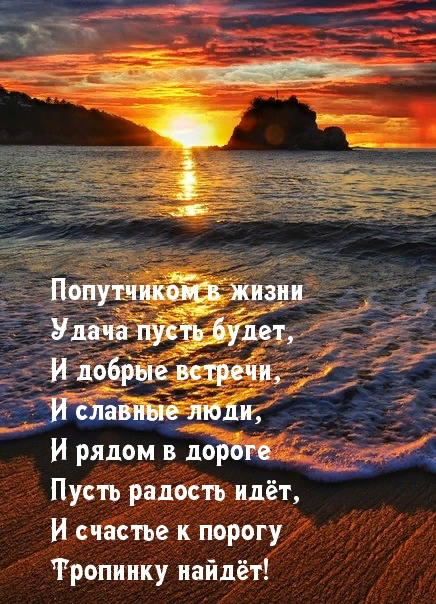 Пожелание